Threshold – Entrance - Teacher to stand on door threshold
Title: Buffers
 Date: 8 January, 2025
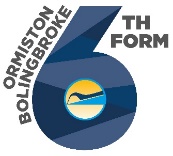 Do Now:
What is the expression of Ka of water?
Why can it be assumed that the pH of water is constant?
What is Kw?
What is the expression for Kw?
What is a diacidic base? 
Why can the concentration of strong base  be considered as the concentration of OH ions in a solution?
What is the expression for determining pH?
At the start of the lesson: 
 Greet at the classroom door
Ensure lanyards are worn  
Take coats off on entering the classroom
Complete your do now 
Place your equipment/folders on the desk
Phones should remain away for the duration of the lesson
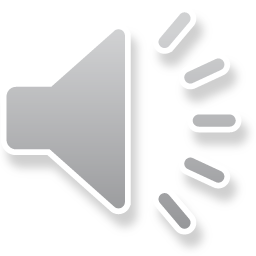 Sit Up & Focus - Highest Quality Work - Interruption Free -  Neat Work - Equipment
06/12/23
Quick Quiz
5.3 Buffers
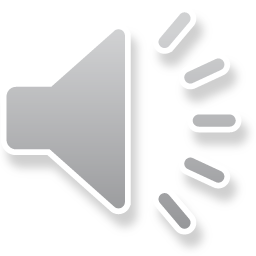 Buffers5.1.3.4
Objective:
Understand how buffers can maintain the pH of a solution.

Outcomes:
Must:	Define the term buffer solution.
Should:	Describe the two techniques for making a buffer solution.
Could:	Explain how a buffer systems are important in the blood.

Specification Links:
Module: 	5. Physical Chemistry & Transition Elements.
Unit: 	1. Rates, Equilibrium & pH.
Sub-Unit: 	3. Acids, Bases & Buffers
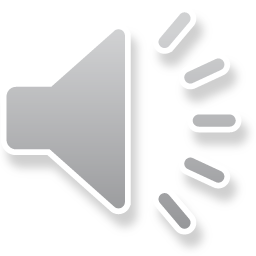 Specification Points Covered
Buffers: Action, Uses & Calculations

Describe a buffer solution as a system that minimises pH changes on addition of small amounts of an acid or a base.
Describe the formation of a buffer solution from:
A weak acid and a salt of the weak acid, e.g. CH3COOH/CH3COONa.
Excess of a weak acid and a strong alkali, e.g. excess CH3COOH/NaOH.
Explain the roles of the conjugate acid-base pair in an acid buffer solution, e.g. CH3COOH/CH3COO–, in the control of pH.
Explain the control of blood pH by the carbonic acid-hydrogencarbonate buffer system.
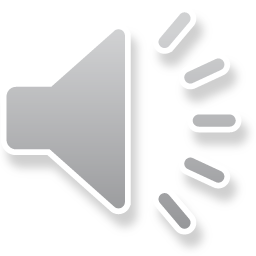 Buffer Solutions
Buffer solutions are systems that minimise pH changes on the addition of small amounts of an acid or base.

They are composed of weak acids and their conjugate bases:
HA ⇌ H+ + A-

HA and A- act as two independent reservoirs that are capable of reacting with added alkalis or acids, respectively:
The buffer is most effective when [HA] = [A-].
The buffer is no longer effective when one of the components is completely used up.

The pH of a buffer does vary slightly when reacting with any added species, so shouldn’t be considered totally constant.
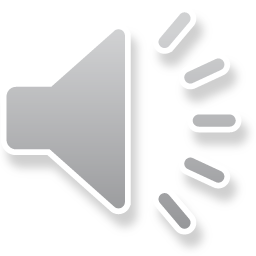 How Buffers Work
As buffers have two independent reservoirs, a reaction with one will cause a shift in the equilibrium to negate the change:

HA ⇌ H+ + A-
Adding acid
Adding alkali
Addition of Acid:
[H+] increases
Conjugate base (A-) reacts
Equilibrium shifts left
[H+] removed

Addition of alkali:
[OH-] increases
H+ reacts (H+ + OH- → H2O)
Equilibrium shifts right
HA dissociates restoring [H+]
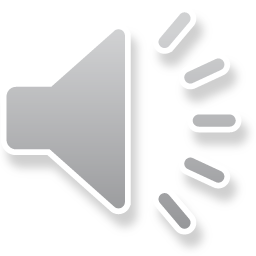 Buffers in Biological Systems
Many biological systems are sensitive to pH changes e.g. enzymes, so buffers help maintain pH.

Blood must maintain a pH of 7.40±0.05 and the most important buffer is the carbonic acid-hydrogencarbonate:

H2CO3 ⇌ H+ + HCO3-

If blood pH becomes too:
Acidic (acidosis) = fatigue, shortness of breath and/or shock/death.
Alkaline (alkalosis) = spasms, light-headed and/or nausea.

The body produces more acidic products. 
Explain how the carbonic-hydrogencarbonate buffer minimises the effect this has.
What would happen if the acid levels continue to rise?
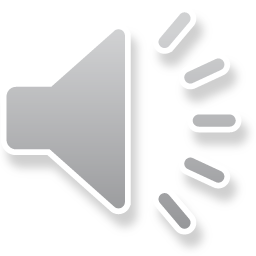 Buffers in Biological Systems
H2CO3 ⇌ H+ + HCO3-

As the body produces acidic products the [H+] will increase.
The conjugate base (HCO3-) will react with the H+.
The equilibrium will shift left, removing the H+ from the blood.

If the acid levels continue to rise, pH would fall leading to acidosis, and symptoms would show, because:
[HCO3-] could fall too far/be used up so the buffer system will then not be able to function.

In normal systems the body will convert H2CO3 to CO2 to be expelled from the lungs, to prevent its build up.
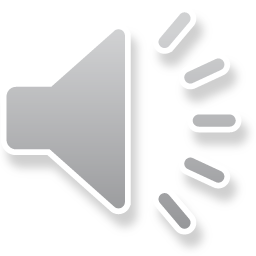 Effect of CO2
Carbon dioxide dissolves in water to form carbonic acid:

CO2 + H2O ⇌ H2CO3

Explain the physiological effects of burning fuels in an enclosed space, assuming only complete combustion occurs.
Combustion will increase the CO2 in the atmosphere.
CO2 dissolving in the blood will increase the [H2CO3] in the blood.
The H2CO3 ⇌ H+ + HCO3- buffer system in the blood will shift right increasing [H+].
If [H2CO3] continues to rise the buffer will not be able to effectively function.
This would lead to acidosis causing fatigue, shortness of breath and/or shock/death.
Increased [H+] could also cause enzyme function to stop.
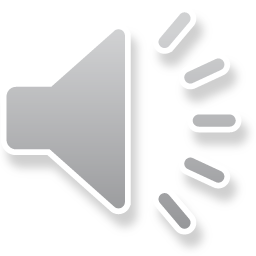 Forming Buffers
There are two ways to form buffers:

Adding solutions of a weak acid and its conjugate salt.
As the dissociation of weak acids is very low, the concentration of the acid can assume to remain the same.
As salts are ionic they completely dissociate in solution so provide a concentration for the conjugate base.

Partial neutralisation of a weak acid.
Add an alkali, e.g. NaOH(aq) to excess weak acid.
This will neutralise some of the acid to form the conjugate base and leaving some acid left over.
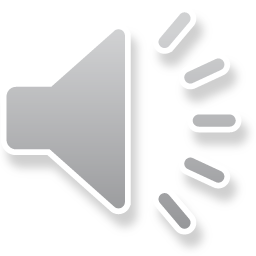 Practical: Create a Buffer
Create a ethanoic acid-ethanoate buffer with a pH of 5: 
CH3COOH ⇌ CH3COO- + H+

Add 50 cm3 of distilled water to a 100 cm3 beaker.
Add 5.0 cm3 of 0.30 mol dm-3 of ethanoic acid to the beaker.
Take the mass of a beaker and add around 0.3 g of sodium ethanoate (this is in excess), then take the mass of the beaker again.
Place a pH probe into the 100 cm3 beaker.
Add a small amount of sodium ethanoate at a time and stir with a glass rod, each time check the pH.
Continue adding sodium ethanoate until you have a pH of 5.
Weigh the beaker of sodium ethanoate and determine the mass used.
Transfer the buffer to a 100 cm3 volumetric flask and fill with distilled water to the mark.
Seal and invert the flask twice to mix, then label the flask. This will be used next lesson.
Questions
What is a buffer solution?
A system that minimises pH changes when adding small quantities of acid or base.
What does a buffer contain?
A weak acid and its conjugate base.
What are the two techniques for forming a buffer?
Mix a solution of a weak acid with a solution of its conjugate salt.
Mix a solution of excess weak acid with a solution of strong base e.g. NaOH
What happens to a buffer to minimise pH changes when an alkali is added?
The increase in OH- ions will react with the small amount of H+ ions, to form water. This will shift the equilibrium left dissociating the weak acid to replace H+ ions.
What is the optimum pH in human blood?
7.40 ±0.05
What is the most important buffer system in human blood?
Carbonic acid-hydrogencarbonate
How does the body ensure the concentration of the weak acid in blood doesn’t get too high?
The carbonic acid is broken down, forming CO2 which is exhaled via the lungs.
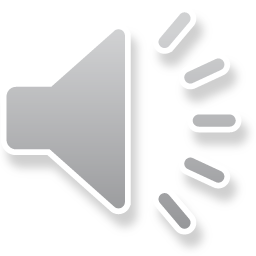 Questions
What is a buffer solution?
A system that minimises pH changes when adding small quantities of acid or base.
What does a buffer contain?
A weak acid and its conjugate base.
What are the two techniques for forming a buffer?
Mix a solution of a weak acid with a solution of its conjugate salt.
Mix a solution of excess weak acid with a solution of strong base e.g. NaOH
What happens to a buffer to minimise pH changes when an alkali is added?
The increase in OH- ions will react with the small amount of H+ ions, to form water. This will shift the equilibrium left dissociating the weak acid to replace H+ ions.
What is the optimum pH in human blood?
7.40 ±0.05
What is the most important buffer system in human blood?
Carbonic acid-hydrogencarbonate
How does the body ensure the concentration of the weak acid in blood doesn’t get too high?
The carbonic acid is broken down, forming CO2 which is exhaled via the lungs.
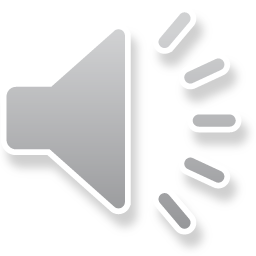